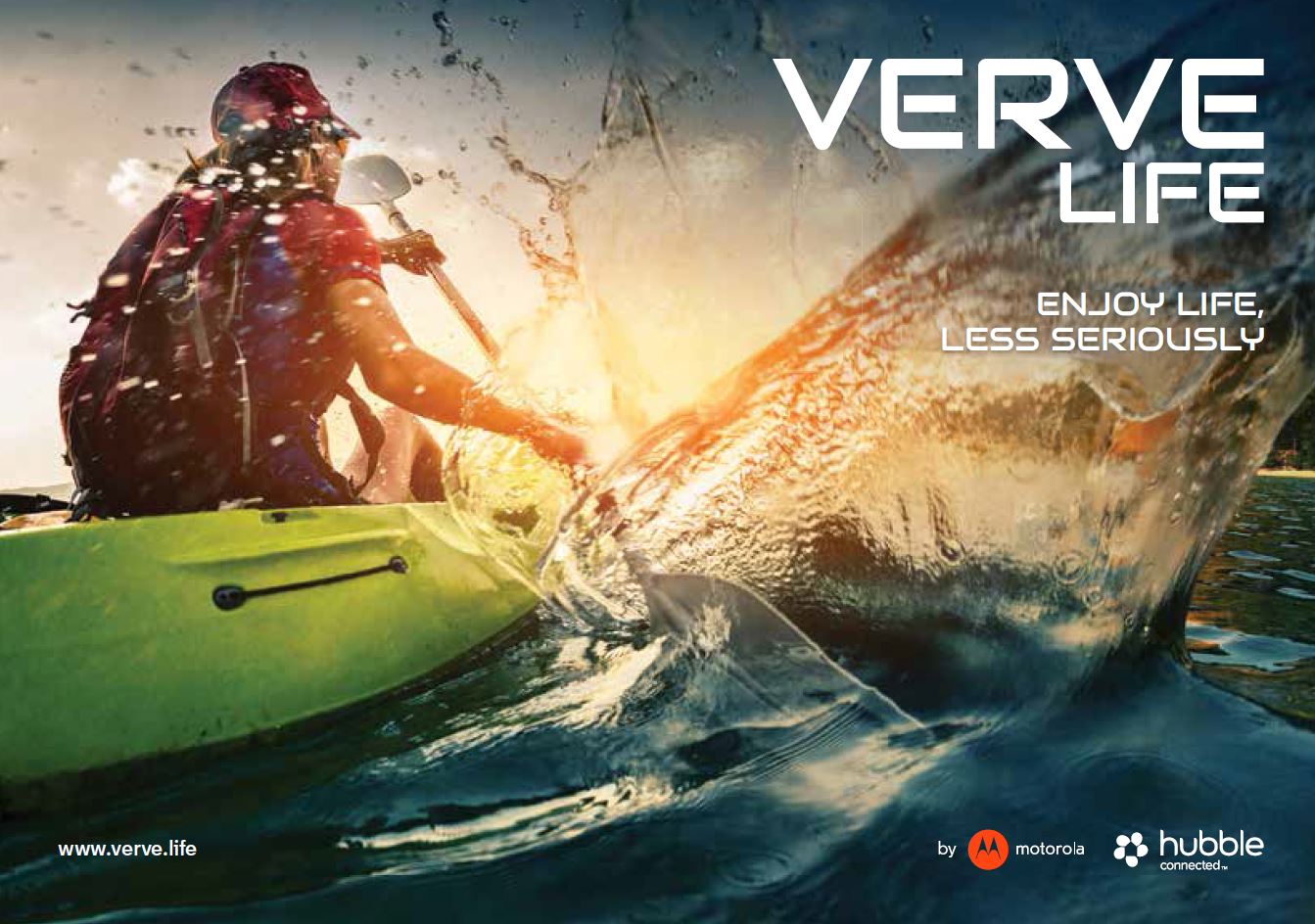 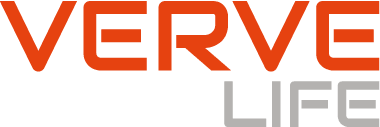 Distributed by Elmarc
Target group

Connected listeners
Male / Female
Age 18 - 35
Active lifestyle
Above normal interest in Sports
Love streaming music and apps  on their smartphone
Headphones are carefully chosen
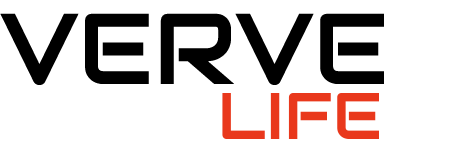 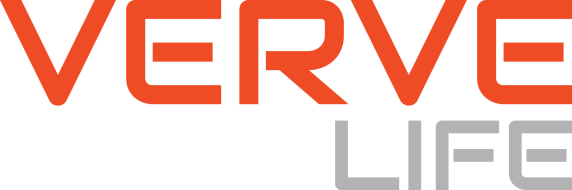 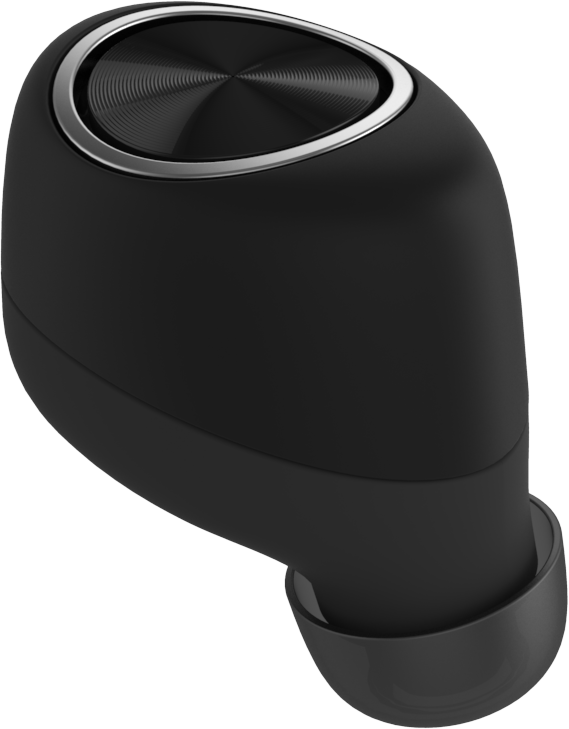 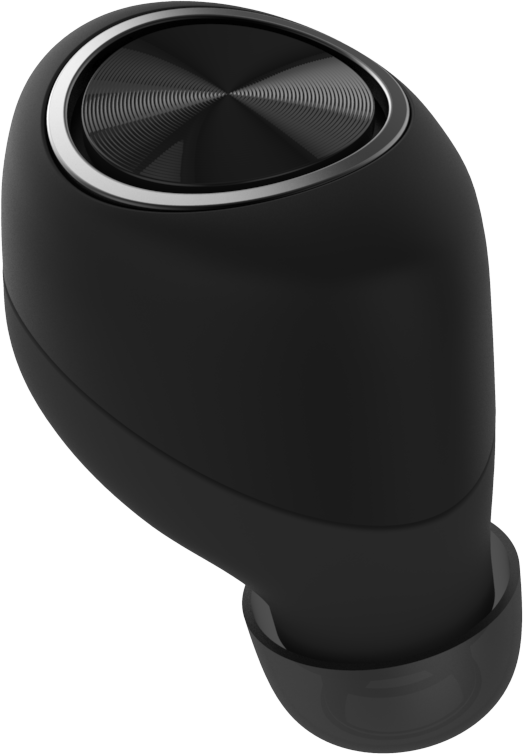 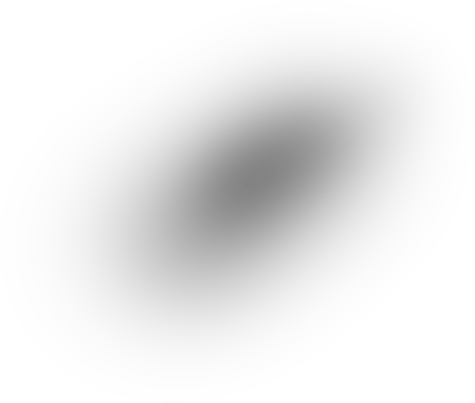 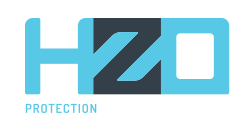 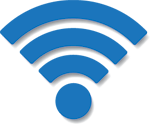 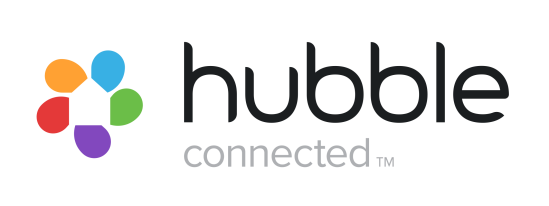 Wire Free, 
Great Performance
Stunning Design
Great Fit
Everyday
Durability

(Sweat, Water Proof)
Always connected
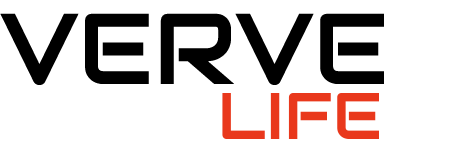 THE NEXT STEP IN              Sports music
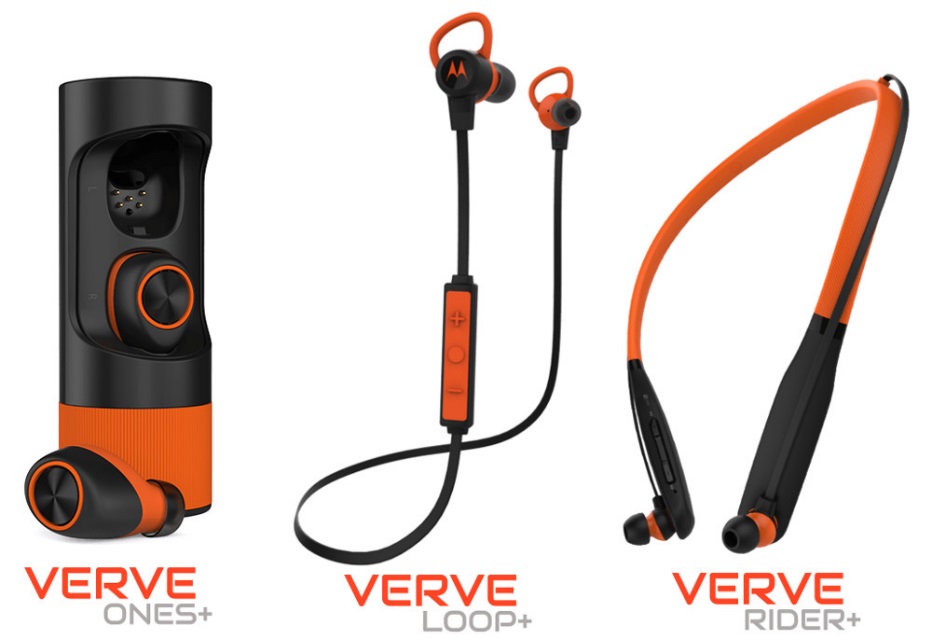 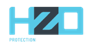 Minimum of 12 hours playtime
Sweat / Waterproof
Mic intergrated
Hubble Compatible
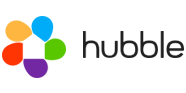 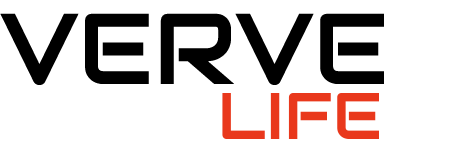 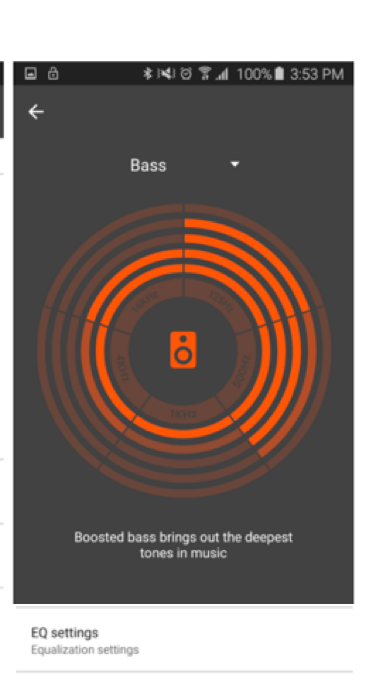 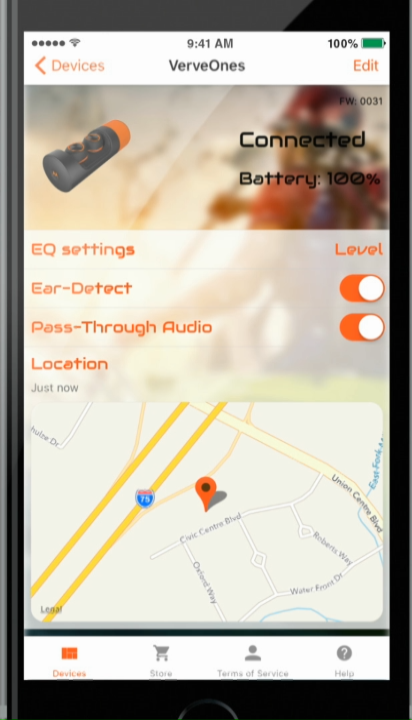 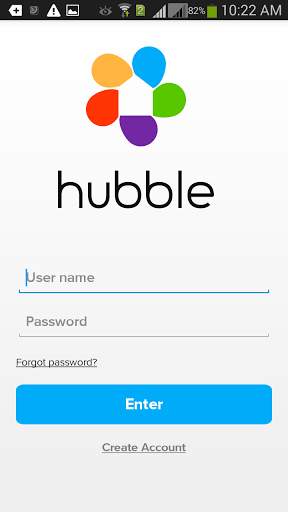 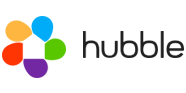 Hubble Connected

Equalizer
Ear detection
Pass-through  Audio
Find your lost headset
Save your favorite settings
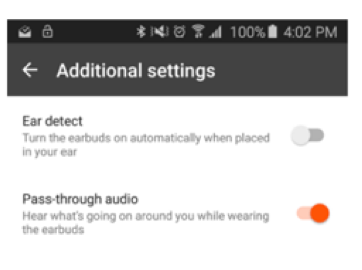 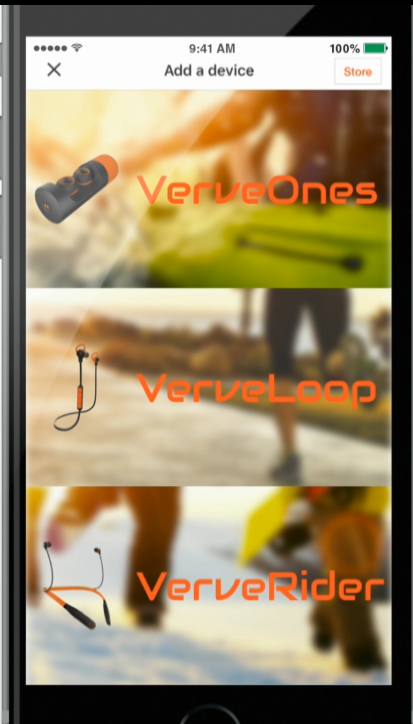 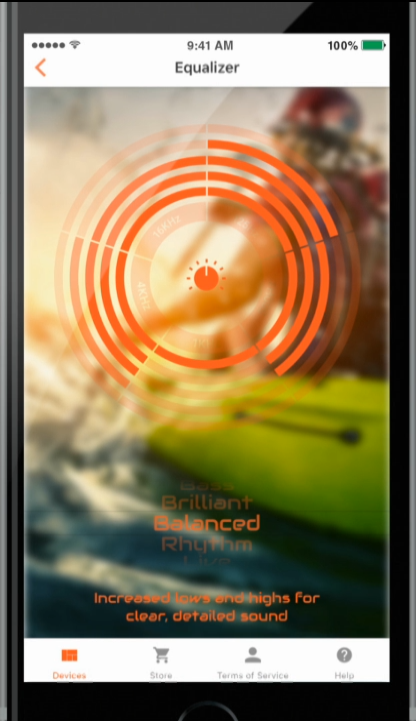 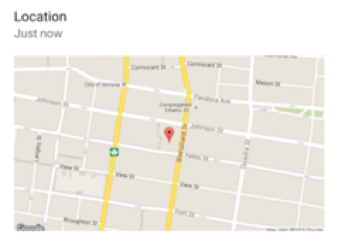 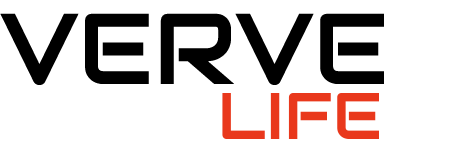 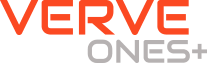 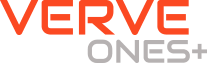 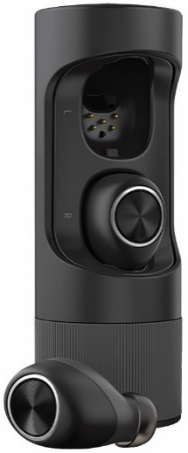 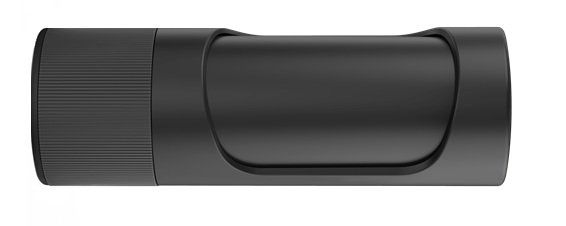 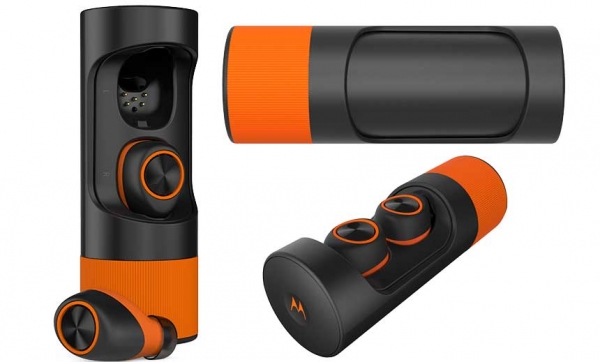 Verve Ones
Unique quality,  Completely wireless Earbuds
3.5 hours playtime
Powerbank with total system time of 12 hours
15 min Charging: 1 hour playtime
App connected
Integrated dual 2 mic for clear voice calls
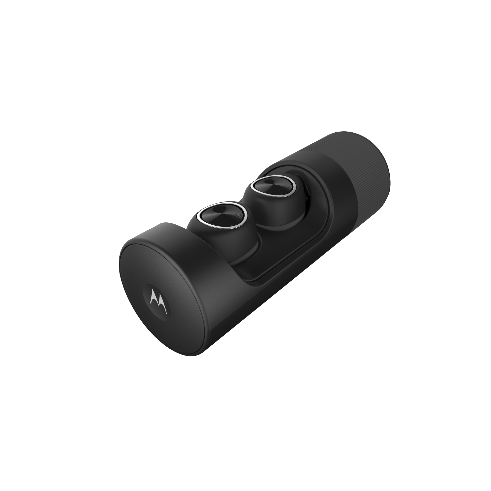 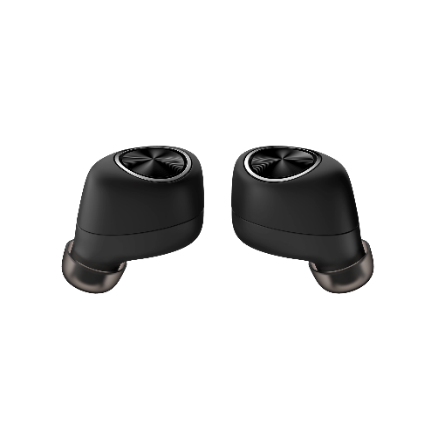 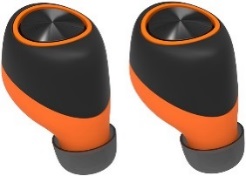 Verve Ones+
IP57 Water / Sweat proof
Sportcarry case
RRP €249,99
RRP €199,99
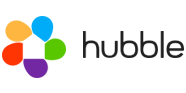 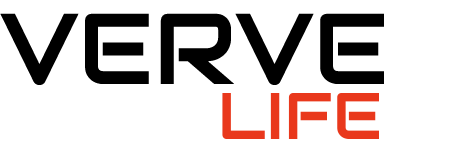 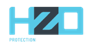 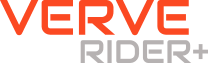 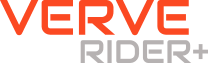 Verve Rider
Neckbud headphones for all day comfort
12 hours playtime, 15 hours talktime
IPx4 water / Sweat resistant
Vibrate notifications
Integrated Mic
Integrated remote control
App connected
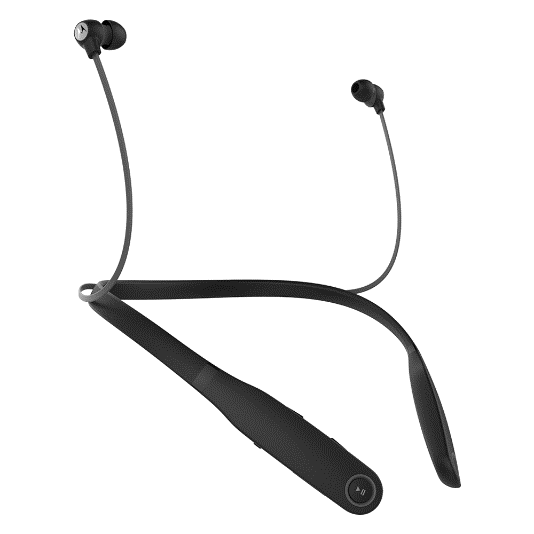 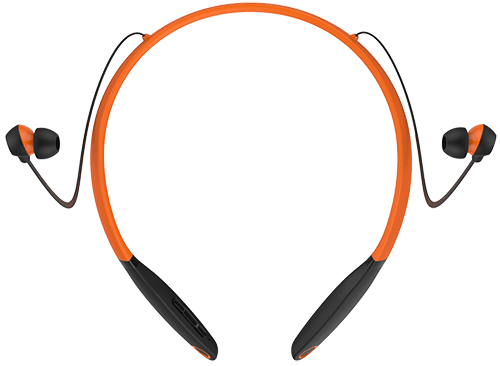 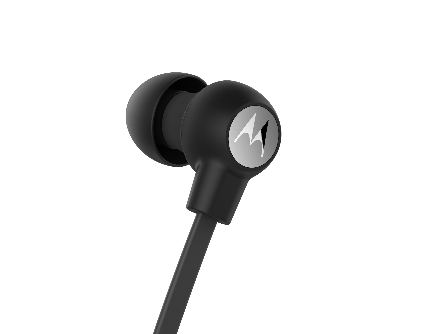 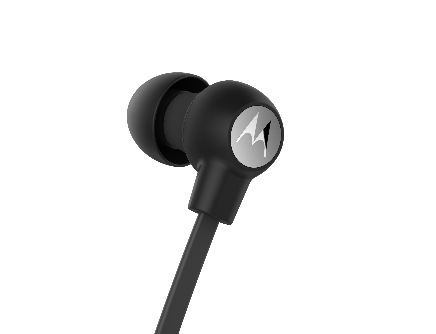 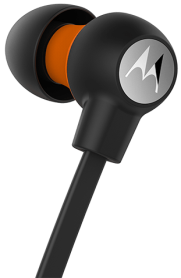 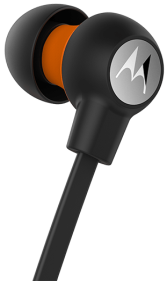 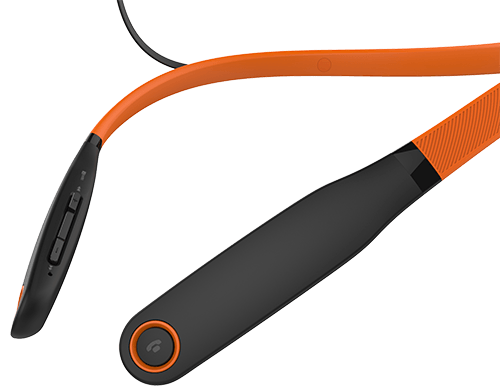 Verve Rider+
IP57 Water / Sweat proof
4 extra ear gels for a total of 8 to get a perfect fit
Sportcarry case
RRP €79,99
RRP €99,99
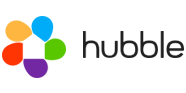 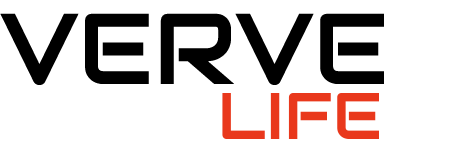 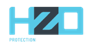 Verve Loop
Superlight, wireless Earbuds for high impact activties.
6 hours of Playtime
IPx4 water / Sweat resistant
3 ear gels + 2 stabilisers
Integrated mic, noise echo cancellation
Integrated remote control
App connected
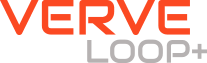 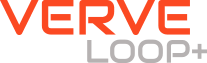 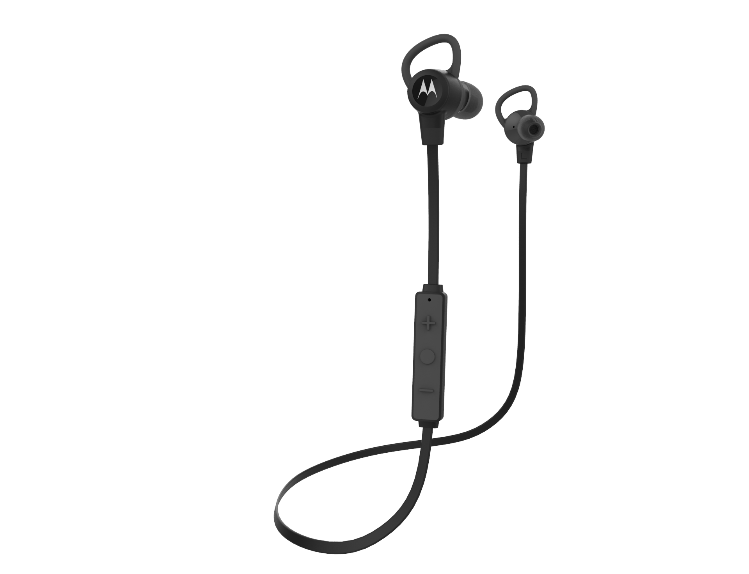 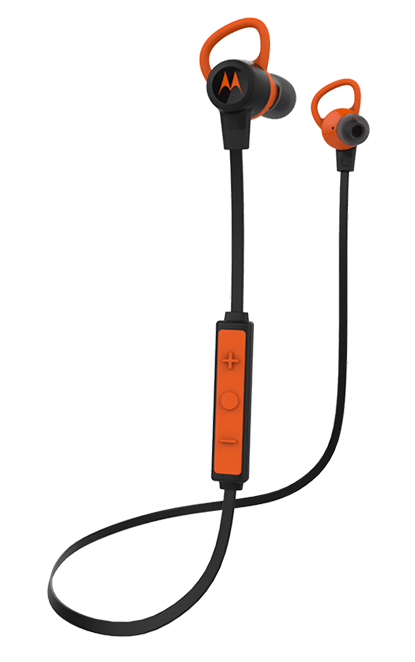 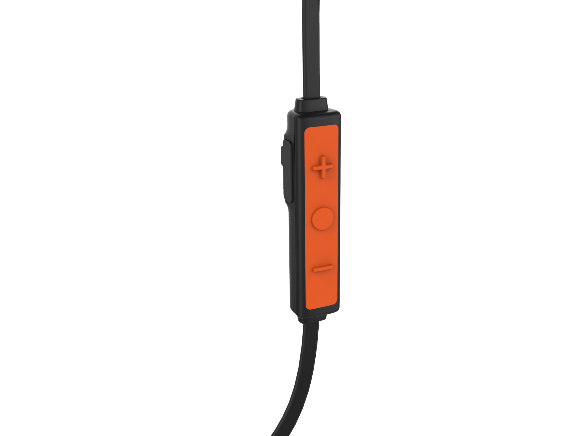 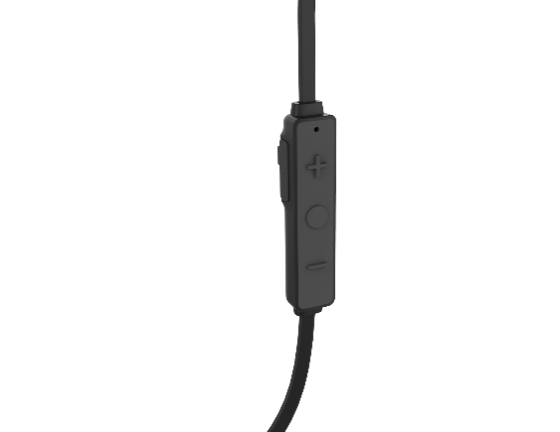 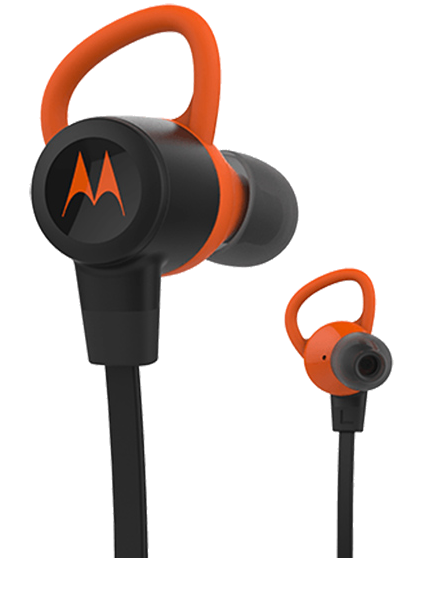 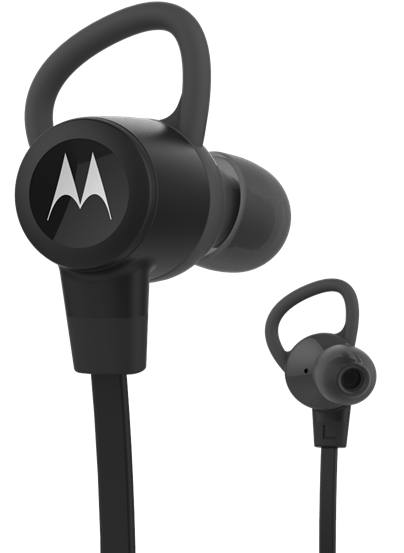 Verve Loop+
IPx7 Water / Sweat proof
12 Hours battery life
4 ear gels + 3 stabilisers
Sportcarry case
RRP €89,99
RRP €69,99
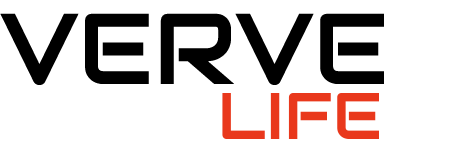 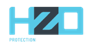 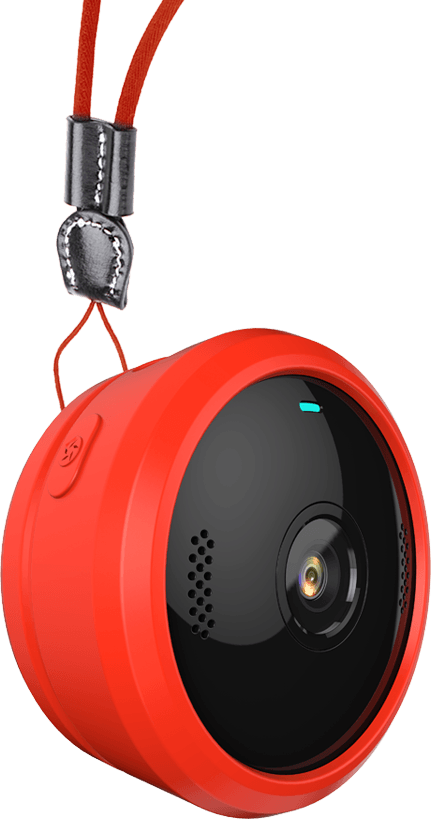 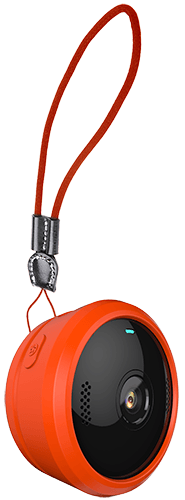 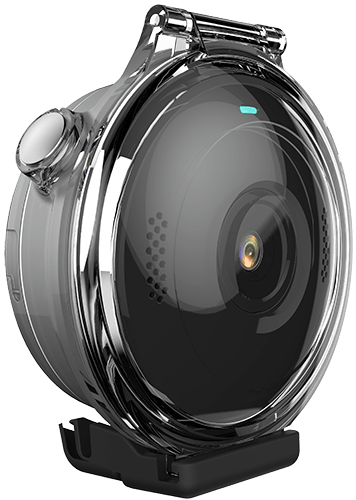 RRP €199,99
Verve Cam
Ultra portable Lifestyle Video Camera
Brilliant motion video with 2.5K at 30 fps and 138° field of view
Live video streaming to Hubble Cloud and YouTube with integrated Wi-Fi
Ideal Vlogging Camera
Free VerveCam app with photo/video editing and social sharing
Social video formats including photos, time lapse, loops, slow motion and cinematic trailers
Take it 30m deep with the included IP67 water proof sports case
Multiple accessories included for every activity
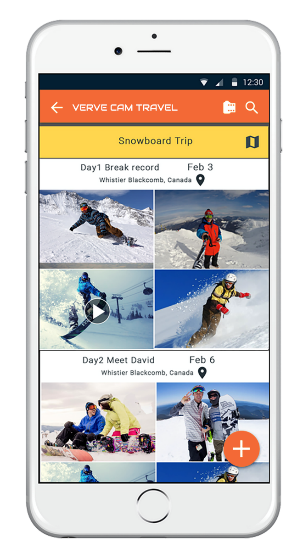 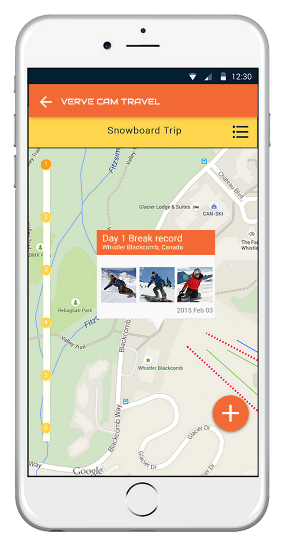 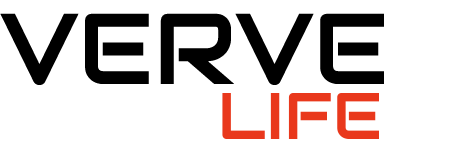 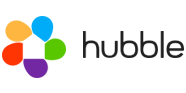 THE NEXT STEP IN
SPORTS MUSIC
VERVE ONES
ENJOY LIFELESS SERIOUSLY
COMPLETELY WIRELESS
THANK YOU!
UNLIMITED
SWEAT
WATERPROOF
FREEDOM
LIFE
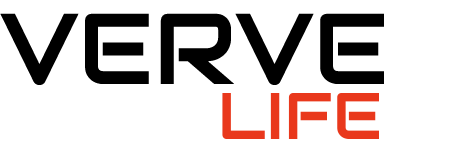 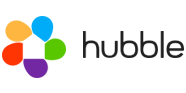 Connected